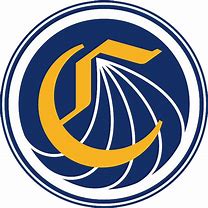 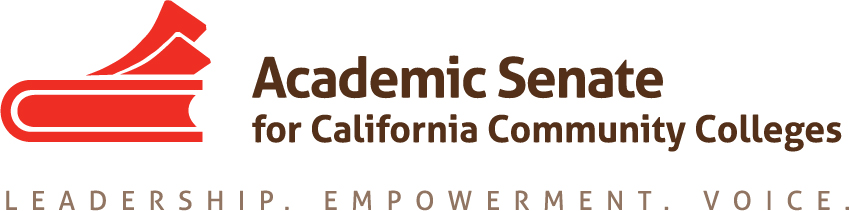 AB 705 Moving Forward
John Stanskas, President, Academic Senate for the California Community Colleges
Laura Hope, Executive Vice Chancellor, educational Services and Support
Karen Daar, Vice President of Instruction, Los Angeles Valley College
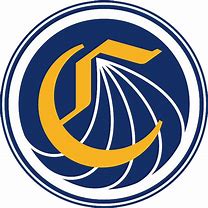 A Brief History
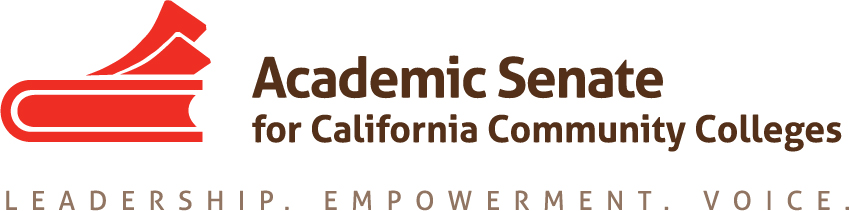 Historical commitment to supporting skills development in the system

Basic Skills as a Foundation for Success in the California Community Colleges

BSI funding and Basic Skills grants to support innovation

Basic skills curriculum and placement across the system

Call for action
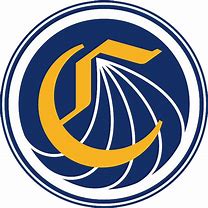 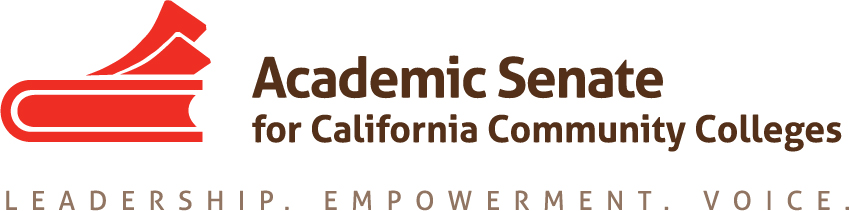 Assembly Bill 705
Purpose of the Bill:

Increase the numbers of students who enter and complete transfer-level English and mathematics/quantitative reasoning in one year

Minimize the disproportionate impact on students created through inaccurate placement processes

Increase the number of ESL students completing transfer-level English within three years
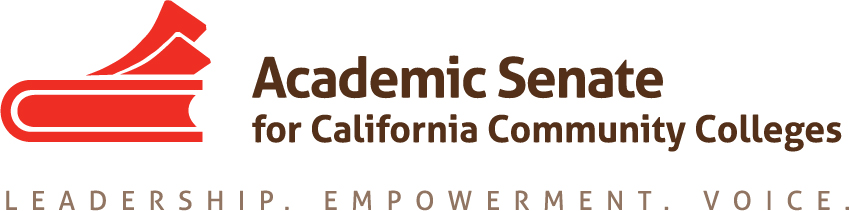 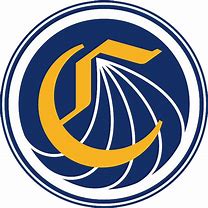 AB 705: Mindset Shifts
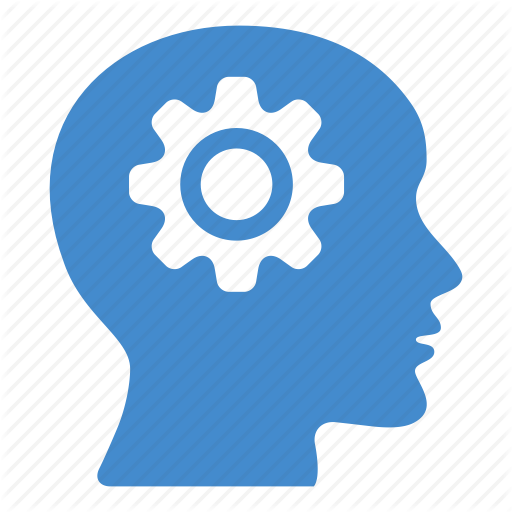 Throughput rather than course success: the number of students who finish the gateway transfer course
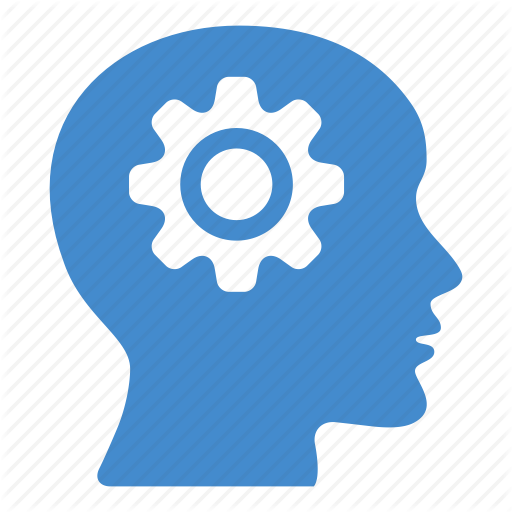 Belief in student capacity: an investment in the students’ preparation, life experience, and skills to learn
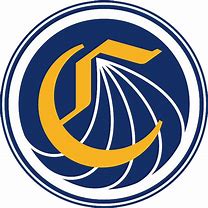 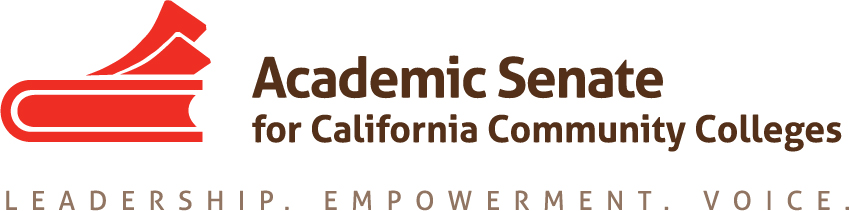 The Goal of Implementation
Erase barriers to equitable outcomes

Increase student success and completion

Maximize access to and completion of transfer-level course work
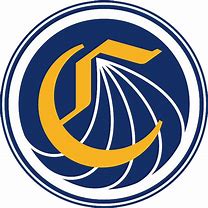 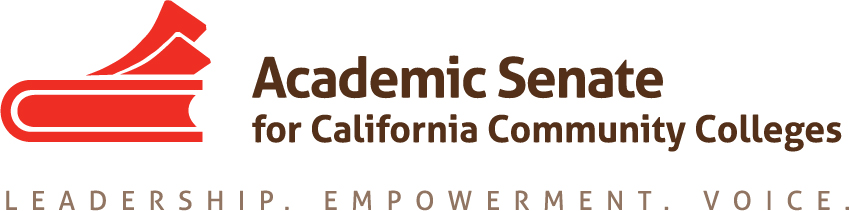 Assessment and Placement
The law prohibits students from placing students into pre-transfer courses in English or mathematics/quantitative reasoning UNLESS:

Students are highly unlikely to succeed in the transfer-level course AND

Enrollment in the pre-transfer course will improve students’ likelihood of success in completing the transfer-level course
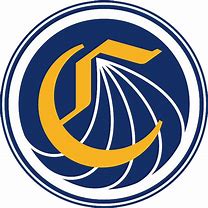 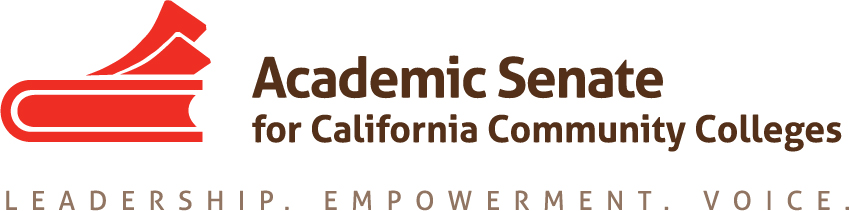 Assessment and placement
Colleges can use the “default placement rules” based on the MMAP research and analysis—see tables

College can develop their own placement rules using MMAP methodology, but they must use the legal criteria for placement

Colleges must gather evidence about their local design and placement efforts and will be required to report rationale and data after a 2 year window

The Chancellor’s Office will be reviewing and evaluating compliance with the law
(validation instructions will follow)
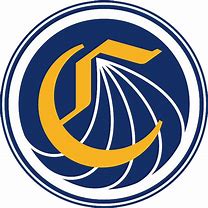 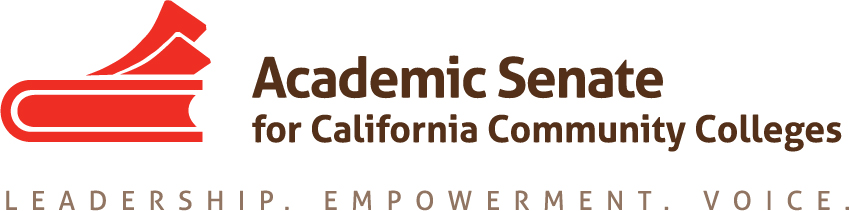 Placement tests
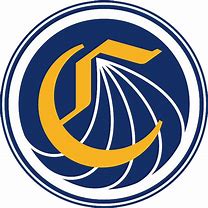 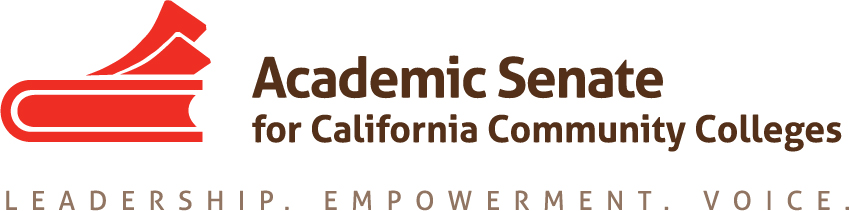 Curricular design
Innovation encouraged for concurrent support and curriculum reform

Mathematics pathways not just algebra

Serving the local community

The “clock” to define the “one-year” timeframe

Students should not be placed or directed in any way such that their completion of the transfer-level gateway course would be less likely than it would have been with direct placement in the course
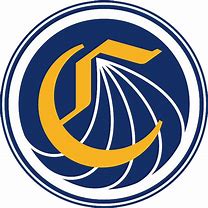 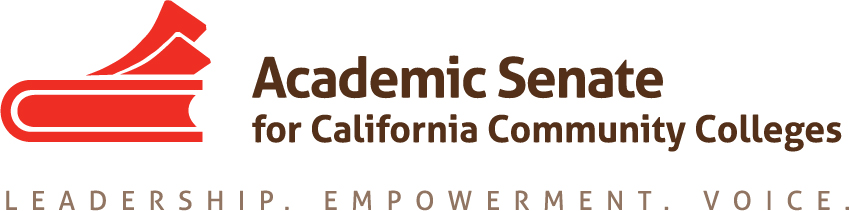 Co-curricular support
Concurrent additions to the transfer course: reasonable unit limits

Reading and English collaboration

Learning center support outside of the classroom

Learning support within the classroom

Other innovations
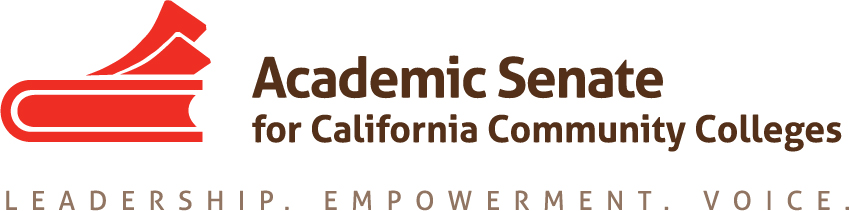 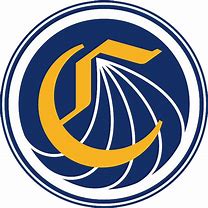 Non-curricular support
Integration of student services and instruction to support students

Support at scale

Guided pathways elements related to AB 705
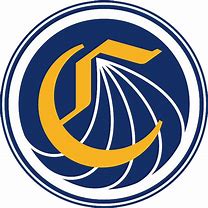 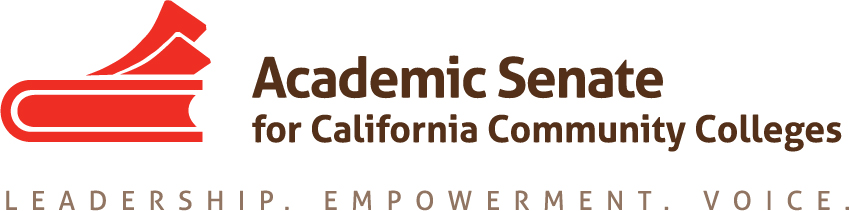 Implementation considerations
Scheduling considerations for more transfer-level English and mathematics/quantitative reasoning 

Curriculum deadlines and processes

Support for faculty

Resources for implementation
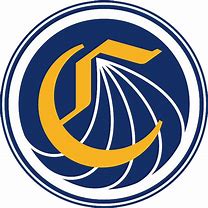 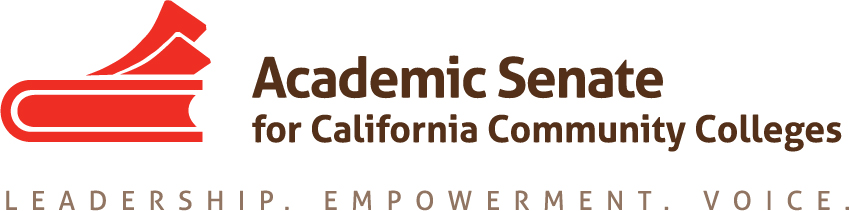 Next steps
Revision of CB-21

title 5 regulations updated to reflect AB 705

Data collection, evaluation, and monitoring

Professional learning
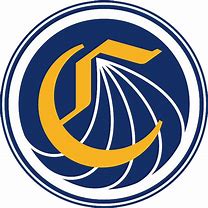 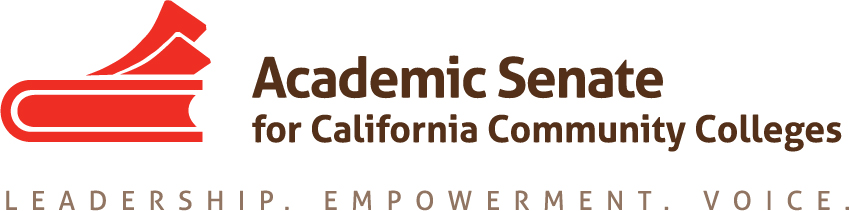 Main Take-aways
Intent and structure of the law will require a shift in curricular design, placement reform, and institutional mindset to accomplish
Colleges are encouraged to innovate within the framework provided
Institutional integration of resources and the Guided Pathways framework should be central to design
Robust evaluation at the local and systemic level must drive decision-making
This is the beginning
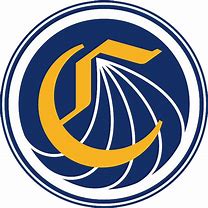 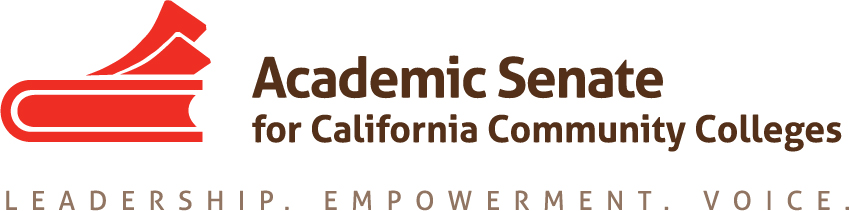 Questions